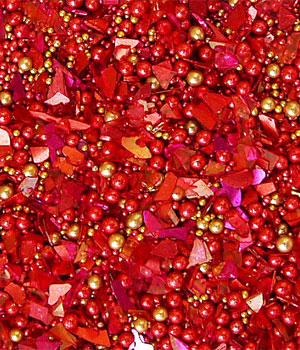 Isaiah 41:10
So do not fear; for I am with you; do not be dismayed, for I am your God.  I will strengthen you and help you; I will uphold you with my righteous right hand.
Minister Ev’s Scripture  of the day….
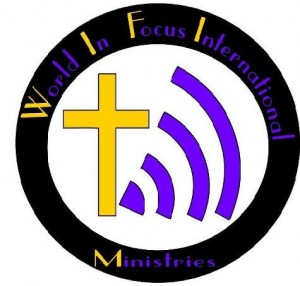 World In Focus International Ministries
www.wifiministries.org